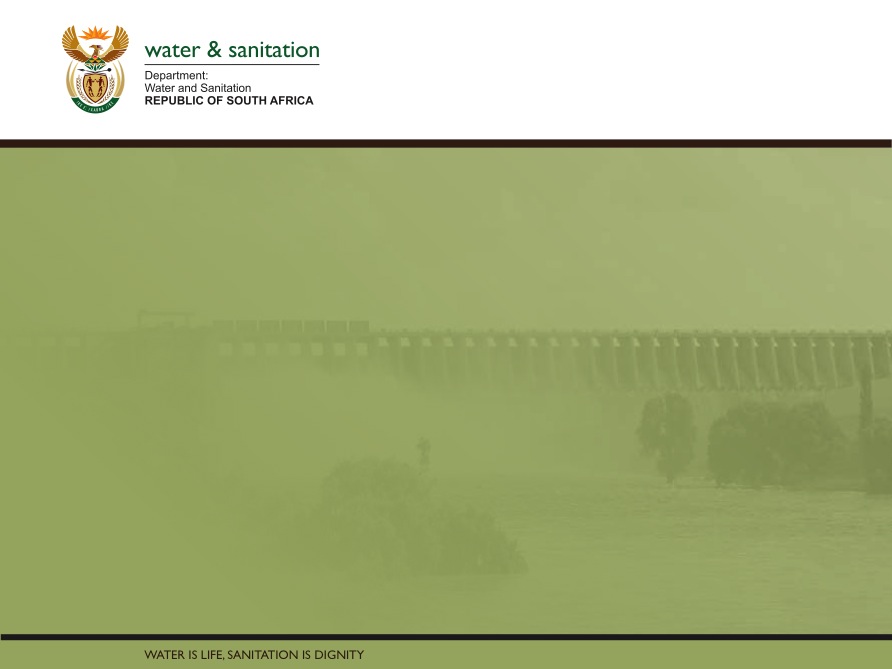 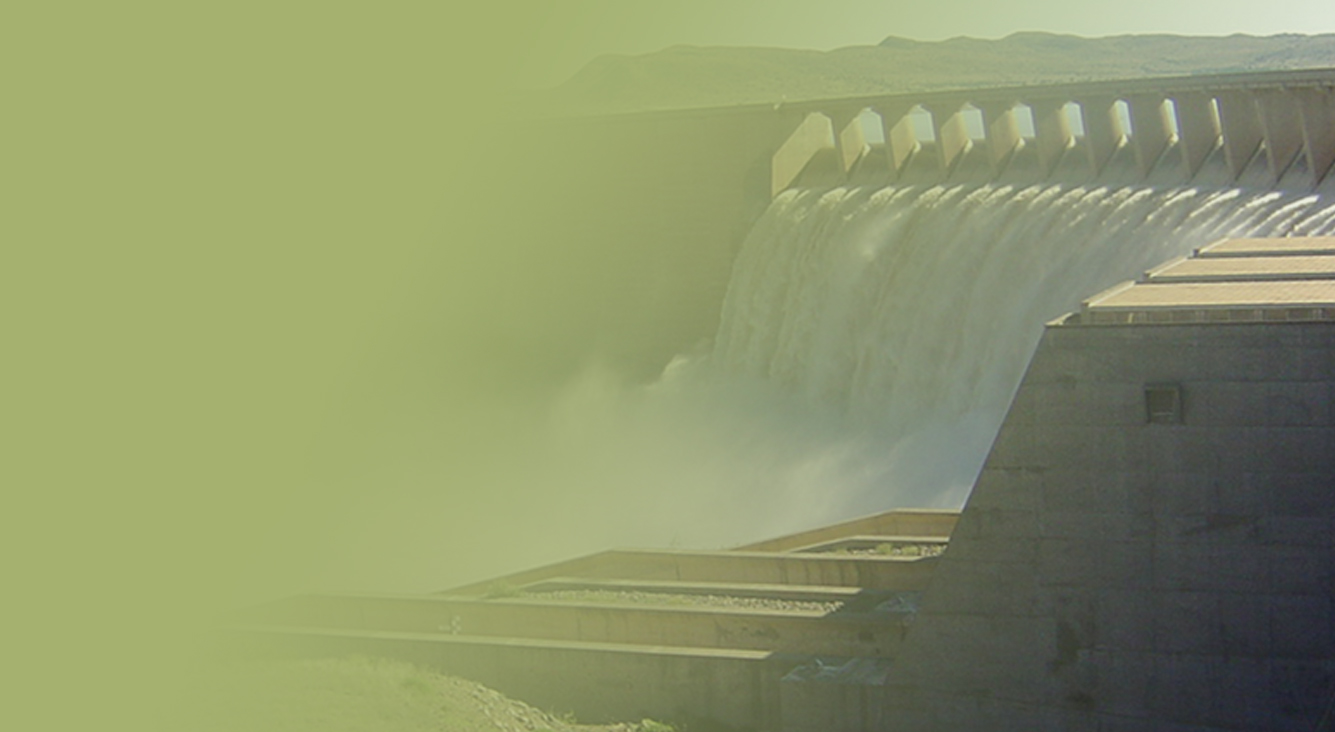 PRESENTATION TITLE

Presented by:
Name Surname
Directorate

Date
Portfolio Committee on Water and Sanitation

FINANCE MAIN ACCOUNT INPUTS

CHIEF FINANCIAL OFFICER: MAIN ACCOUNT
MR S  MKHIZE
PRESENTATION OUTLINE
Budget and expenditure matters related to the 2017/18 financial year 
Money owed by the Department to contractors, and its implications on the current budget
Detailed explanation on the overdraft of the main account
2
Funding Pressures
3
Money owed by the Department to contractors- implications on current budget
The amount owed to contractors as at 31 March 2017 amount to R1,5 billion and will be settled in the 2017/2018 financial year.
The debt will have a negative impact on the current allocated budget since it will reduce the current budget  and the Department will have to reprioritise.
The Department has since reprioritised ACIP and WSIG for projects not yet started to cater for accruals.
4
THANK YOU